Обеспечение максимальной практико-ориентированности современного учебного занятияДобрынина Н.Н.ОГБПОУ «Костромской колледж бытового сервиса»
Федеральный закон Об образовании в Российской Федерации
Глава 2. Статья 11. Образовательные стандарты
«… Для эффективной реализации программы модульного обучения необходимо использовать соответствующие технологии и разработки, которые  помогут повысить интерес учащихся к изучаемому предмету, будут развивать у студентов такие качества, как социальная активность, коммуникабельность, умение слушать, выбирать и грамотно излагать свои мысли.»
Глава 8. Статья 68. Среднее профессиональное образование
«… Среднее профессиональное образование направлено на решение задач интеллектуального, культурного и профессионального развития человека и имеет целью подготовку квалифицированных рабочих или служащих и специалистов среднего звена по всем основным направлениям общественно полезной деятельности в соответствии с потребностями общества и государства, а также удовлетворение потребностей личности в углублении и расширении образования.»
Основные проблемы
на которые направлены усилия государства и педагогического сообщества: 
проблемы входа в профессию (отсутствие мотивированности на профессию);
 проблемы подготовки (несоответствие профессиональной компетентности выпускников современному уровню развития производства); 
проблемы удержания в профессии (низкий процент трудоустройства выпускников по профессии).
Реализация принципов ФГОС ведет к  качественным изменениям во всей системе образования, включая формы и методы организации образования, роль преподавателей и студентов в учебном процессе.
Наиболее актуальной является разработка и внедрение в учебный процесс педагогических технологий, повышающих интенсивность, качество, уровень мотивации, привлекательность процесса познания.
Технология практико-ориентированного обучения
это специальный набор форм, методов, способов, приёмов обучения и воспитательных средств, представляющих собой целенаправленные педагогические процедуры, которые обеспечивают высокий уровень готовности к осуществлению практической деятельности.
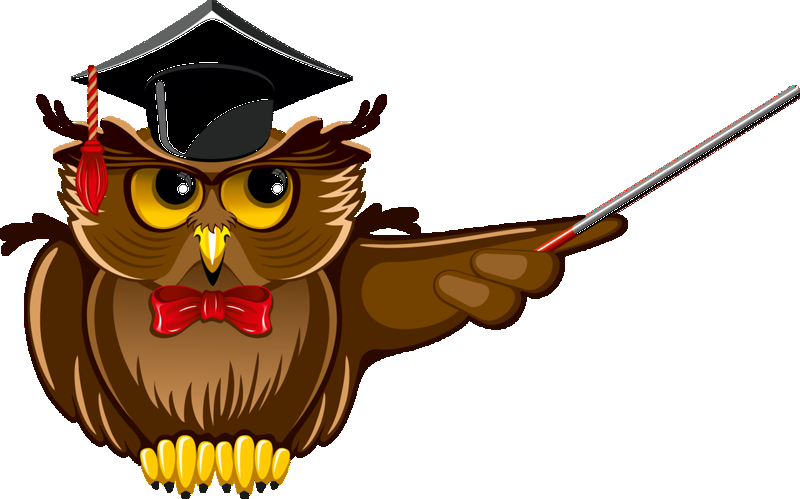 Технология практико-ориентированного обучения
Основные черты практико-ориентированного подхода
Принципы организации практико-ориентированного обучения
Традиционная дидактическая триада
Традиционная дидактическая триада при деятельностно-компетентностном подходе
«Скажи мне - и я забуду. Покажи мне - и я запомню. Дай мне действовать самому - и я научусь»   
(Конфуций)
Практико-ориентированные технологии предоставляют свободу в выборе образовательного маршрута, методов и форм передачи необходимой информации.
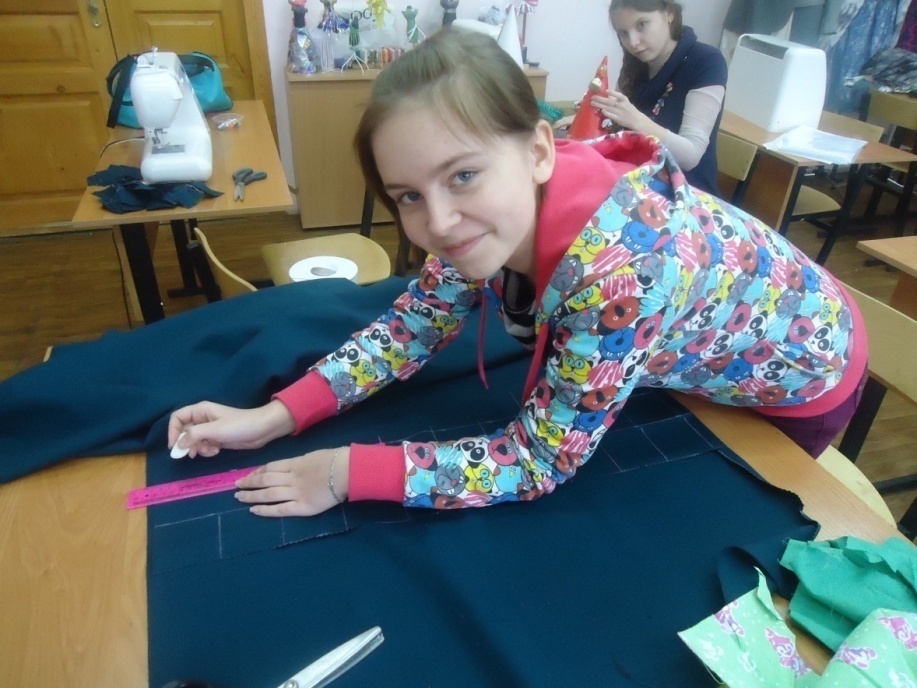 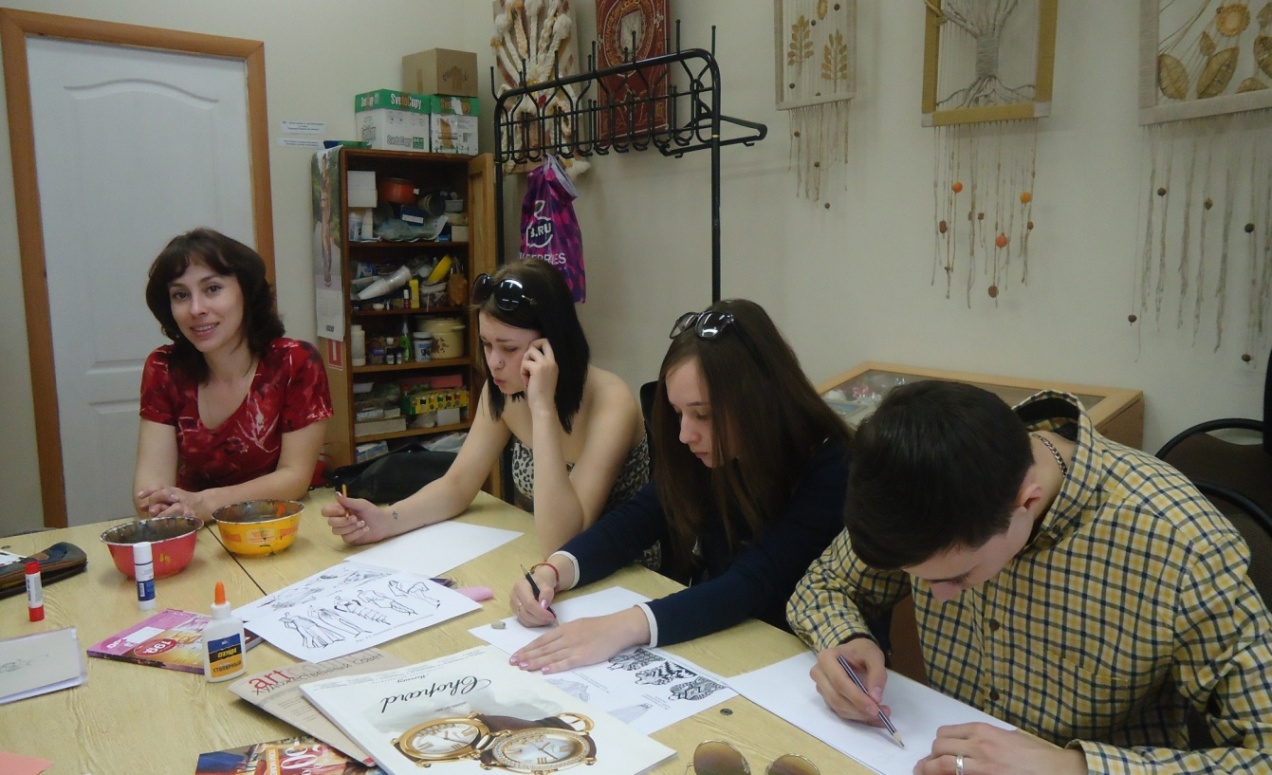 Одно из основных достоинств данной технологии состоит в том, что она является гибкой в перестройке структур и содержания профессионального обучения.
Практические методы обучения
это упражнения, лабораторные работы, исследовательские работы, метод проектов, дискуссионный метод, дидактические игры,
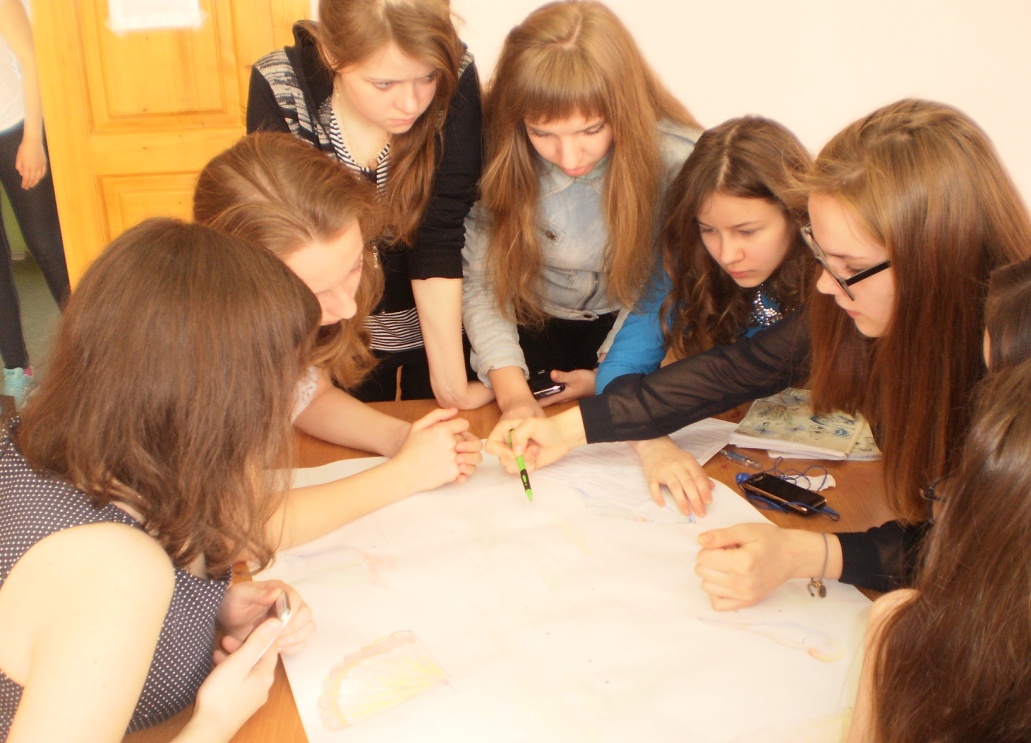 кейс-метод, мозговой штурм, круглый стол, экскурсии, имитационные занятия с представителями сферы труда и тд.
Тема работы: «Костромская двухцветная кистевая роспись как творческий источник в дизайне»
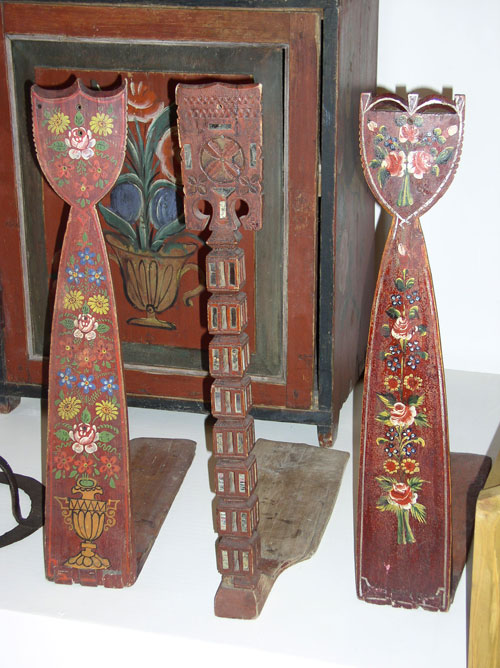 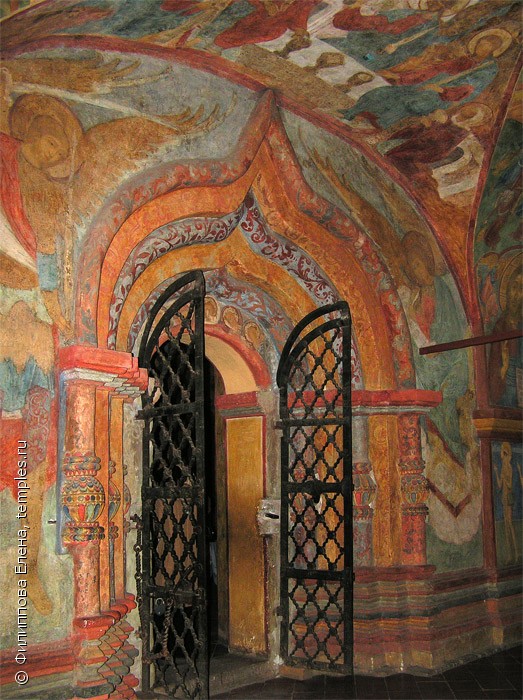 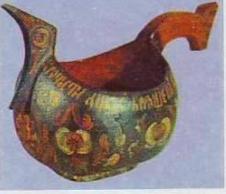 Наработка теоретического материала и практического опыта
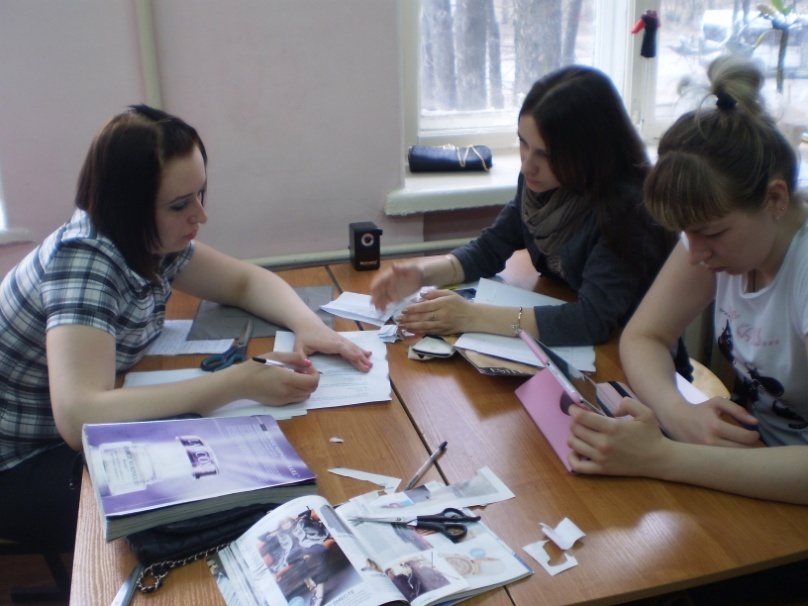 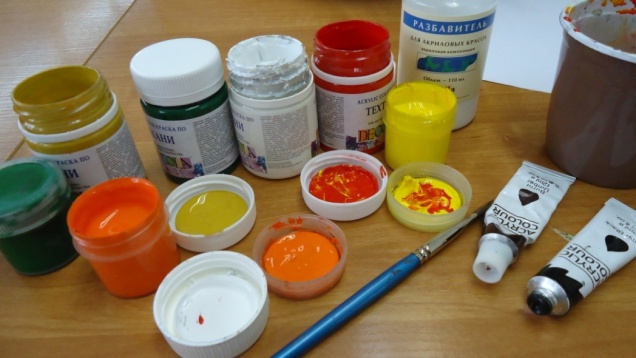 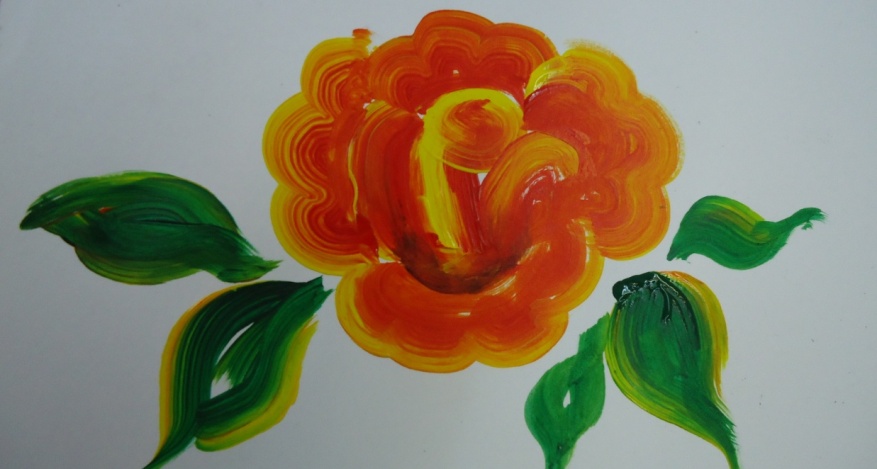 Студенты в качестве исследователей
Разработка элементов росписи деталей
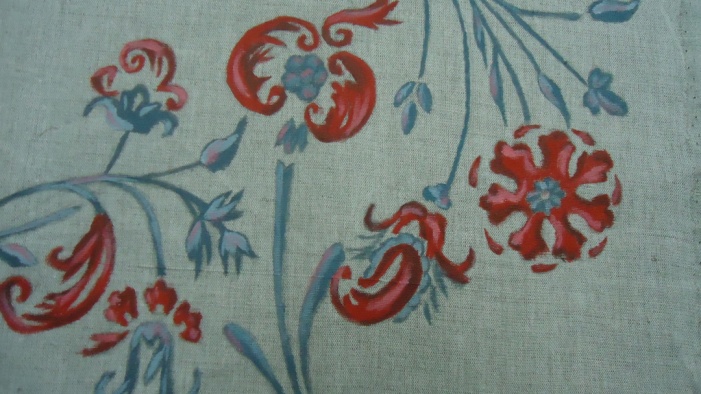 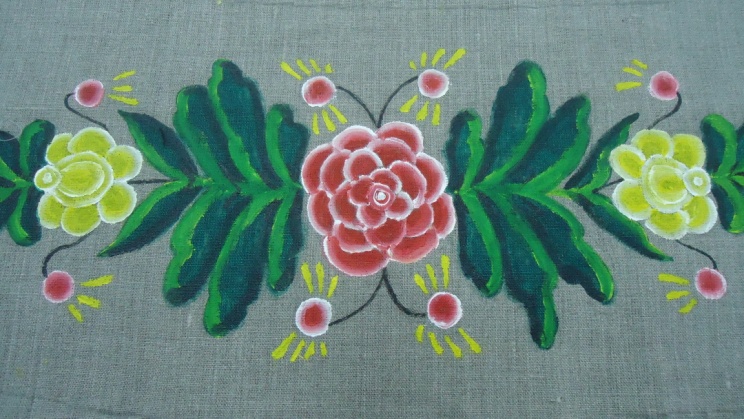 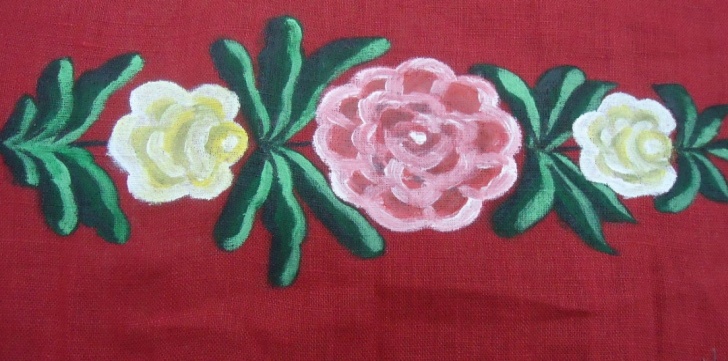 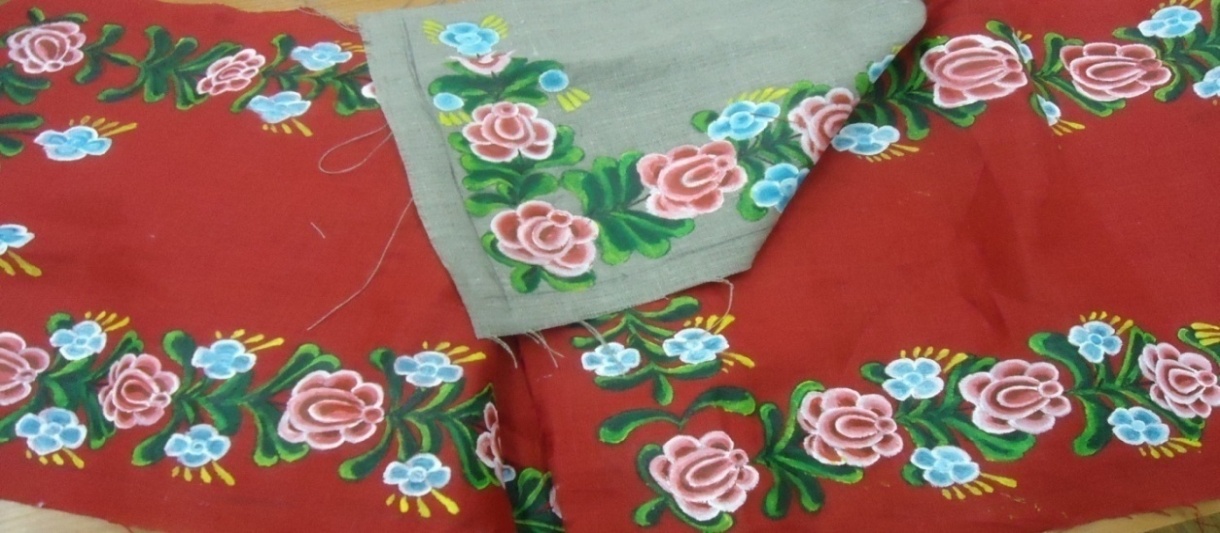 Студенты в качестве мастеров художественной росписи
Разработка эскизов моделей
Студенты в качестве модельера одежды
Разработка макетов изделия на масштабном манекене
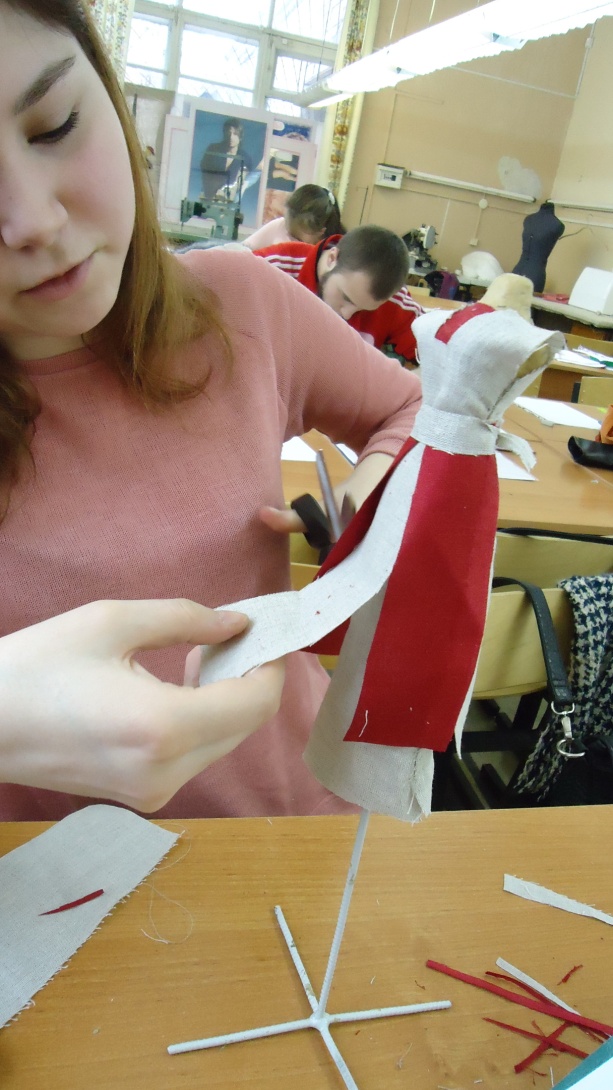 Разработка чертежей конструкции проектируемых изделий
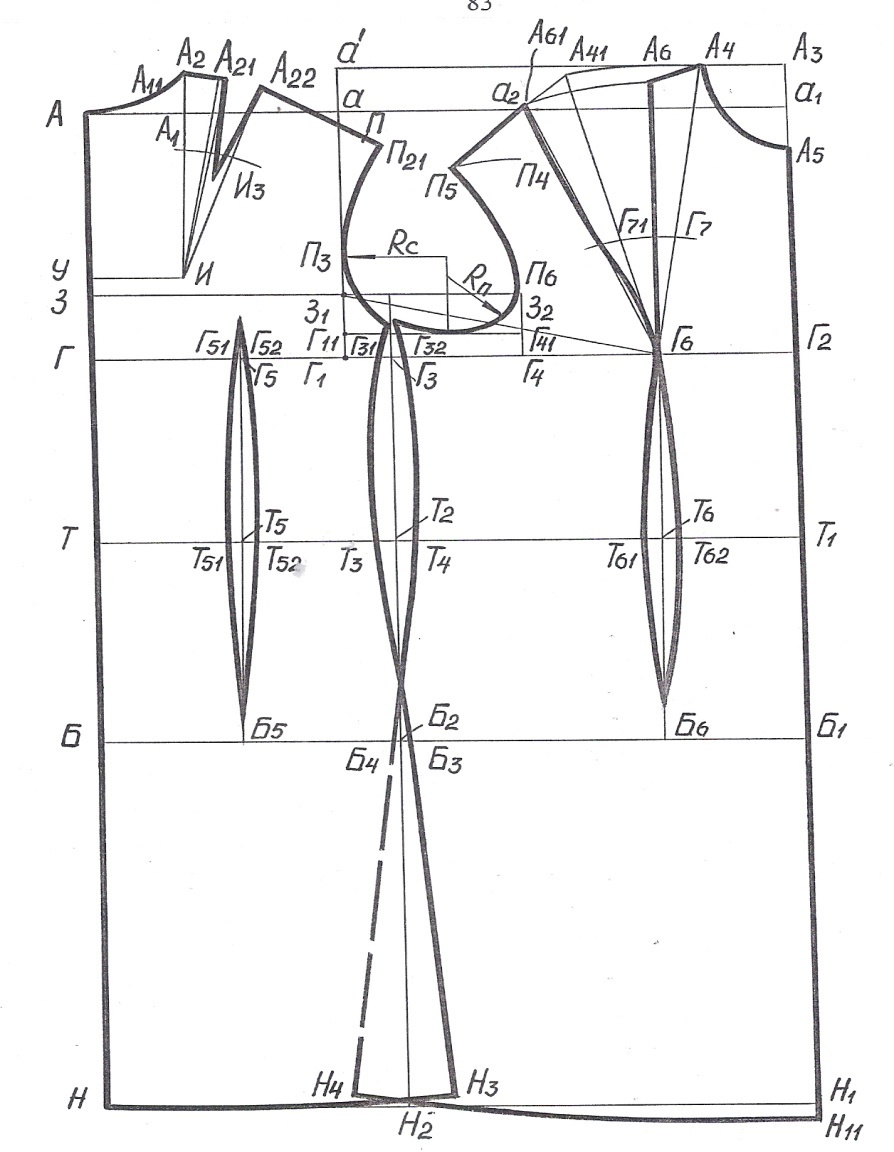 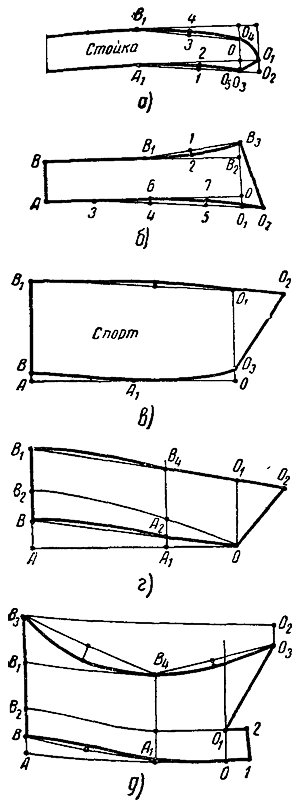 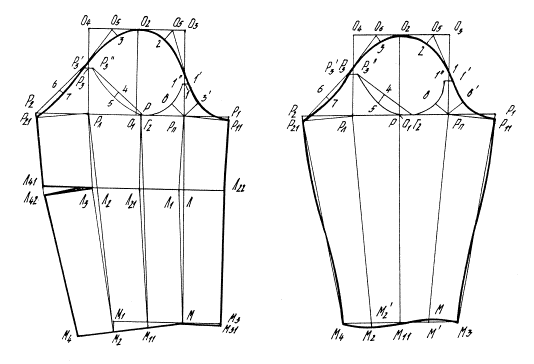 Студенты в качестве конструктора
Изготовление модели одежды
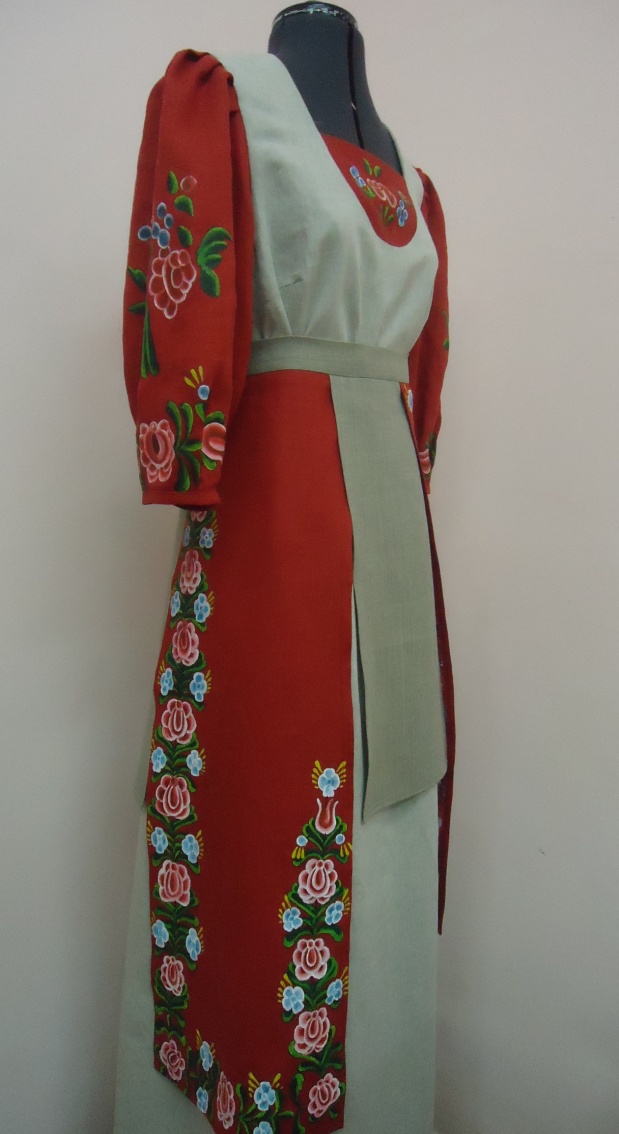 Студенты в качестве технолога
Предметы быта
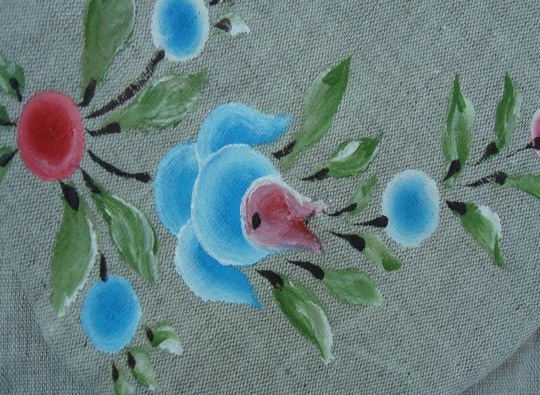 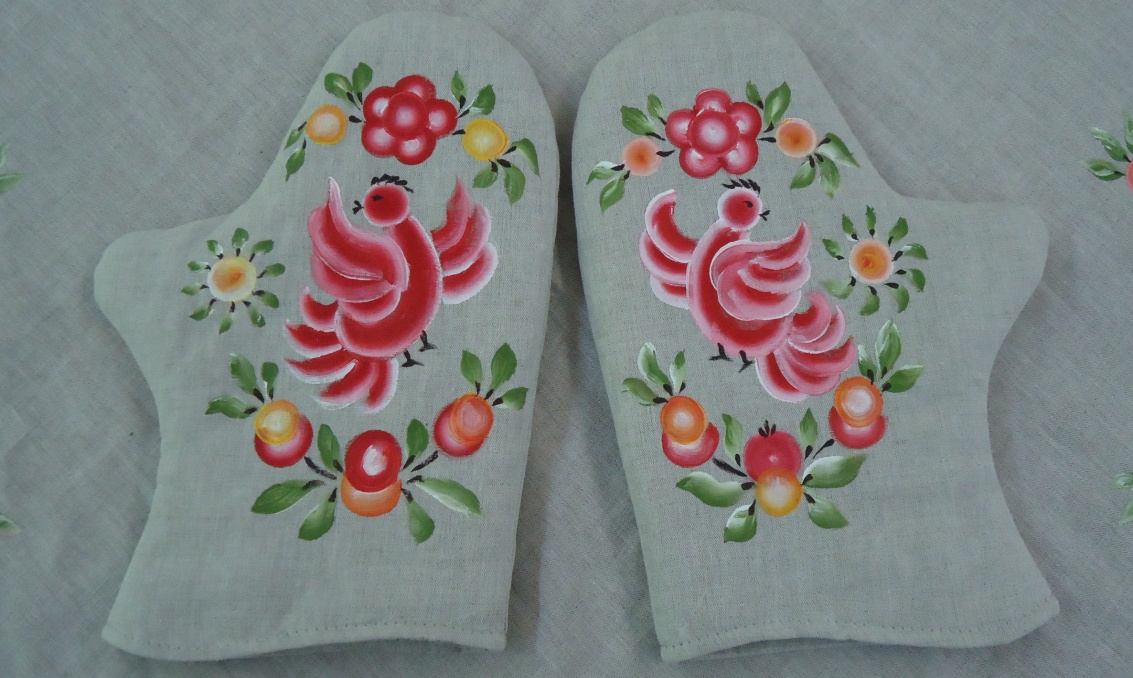 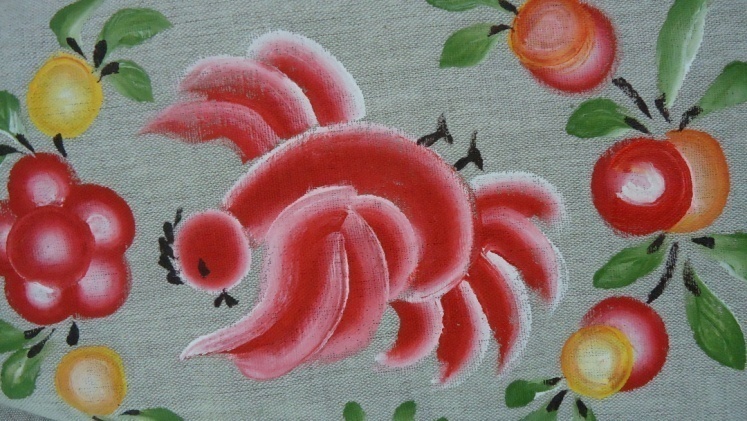 Предметы интерьера
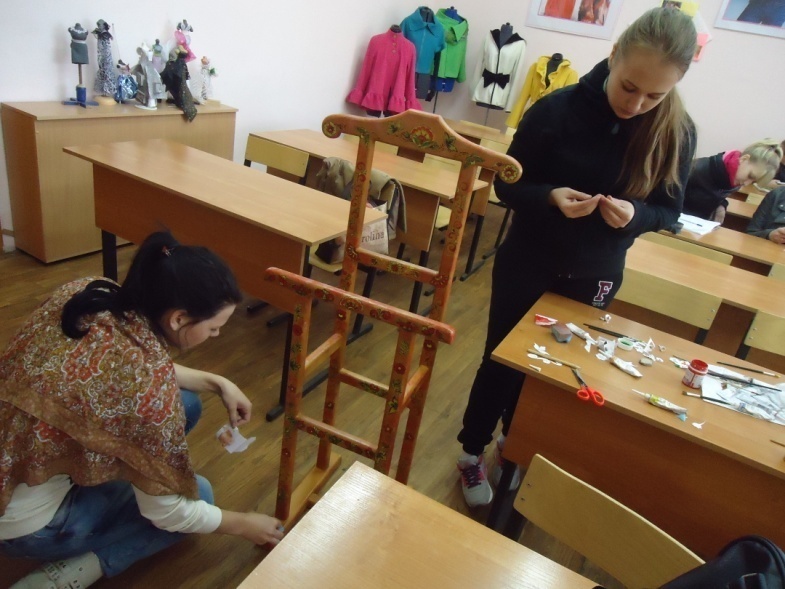 Практическая деятельность учащихся направлена на выработку:
Роль преподавателя
Из носителя готовых знаний он превращается в организатора познавательной, исследовательской деятельности. Возрастает роль компетентности педагога:
освоение современных образовательных технологий профессионального обучения;
организация и методическое обеспечение студентов для самостоятельной работы;
подготовка фонда оценочных средств, тестовых заданий  разного уровня, комплекта  индивидуальных заданий  с производственными ситуациями;
проектирование, моделирование деятельности студентов;
проектирование индивидуальных образовательных программ;
организация практико-ориентированных занятий;
моделирование проблемных ситуаций.
Спасибо за внимание!
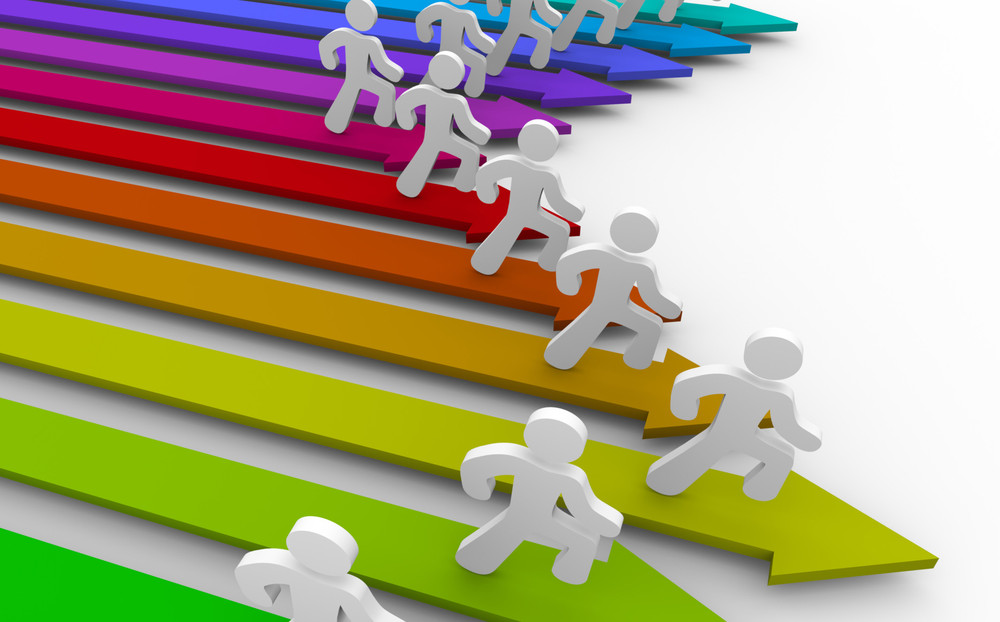